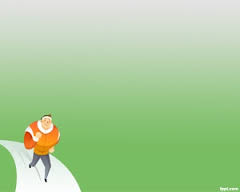 TRƯỜNG TIỂU HỌC ĐÔ  THỊ VIỆT HƯNG
THỂ DỤC 2  
 Tuần 3 – Tiết 6

QUAY PHẢI, QUAY TRÁI. 
ĐỘNG TÁC VƯƠN THỞ, TAY
Giáo viên: Trương Thị Yến
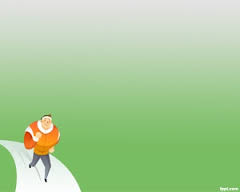 1. Khởi động.
Đứng tại chỗ vỗ tay và  hát.
Ôn bài cũ: quay phải, quay trái 2l
+  3 HS thực hiện
+  2 HS nhận xét
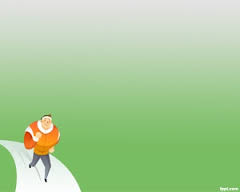 2. Cơ bản
a. Ôn quay phải, quay trái
b. Học động tác vươn thở, tay
ĐỘNG TÁC VƯƠN THỞ
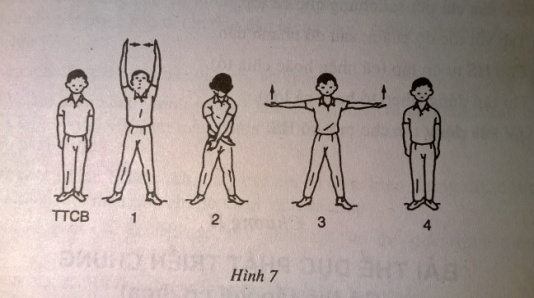 ĐỘNG TÁC TAY
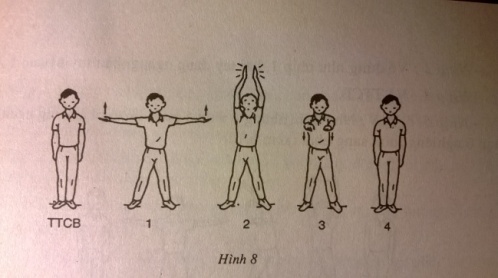 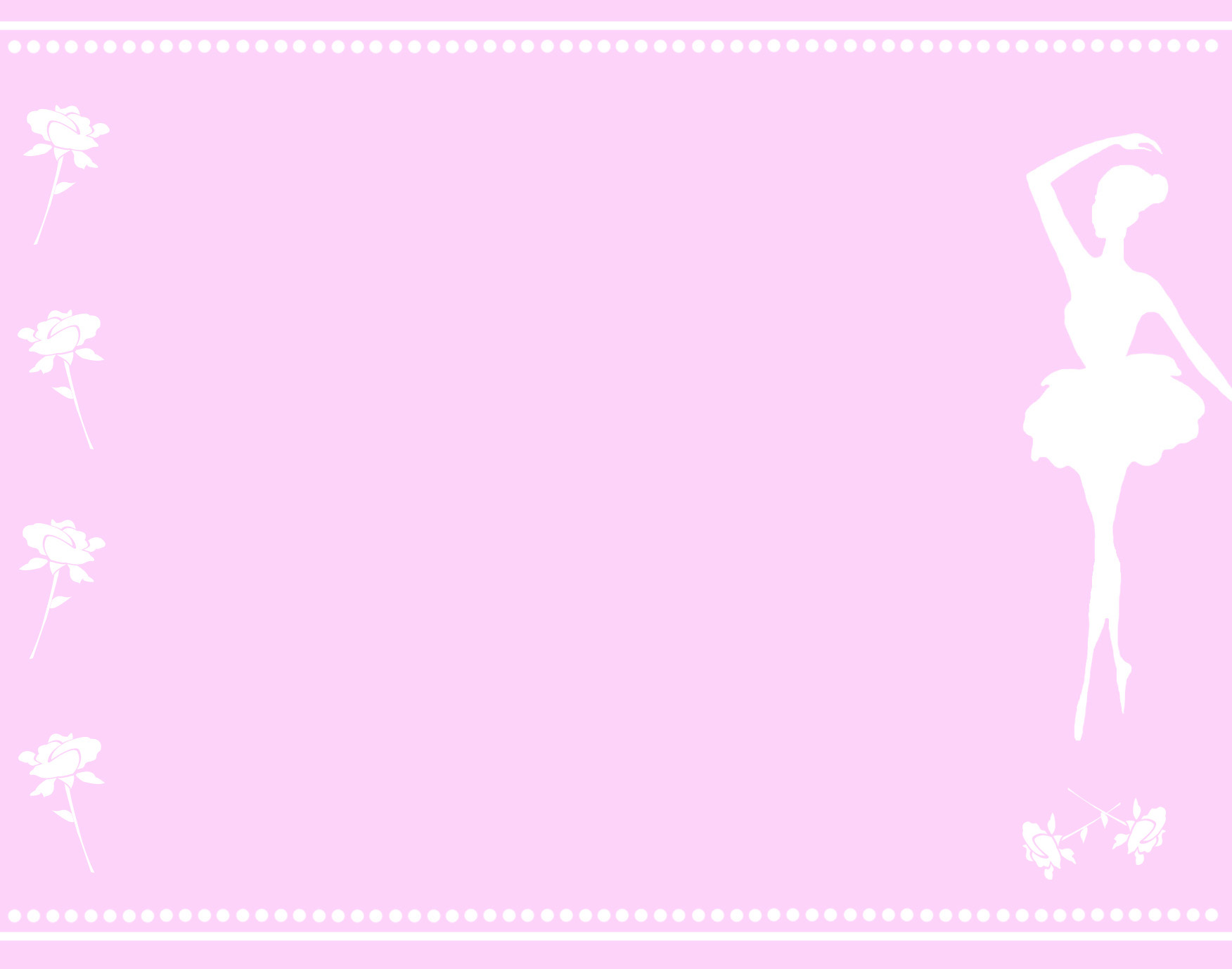 Những động tác sai thường mắc ở động tác tay
NHỊP 1
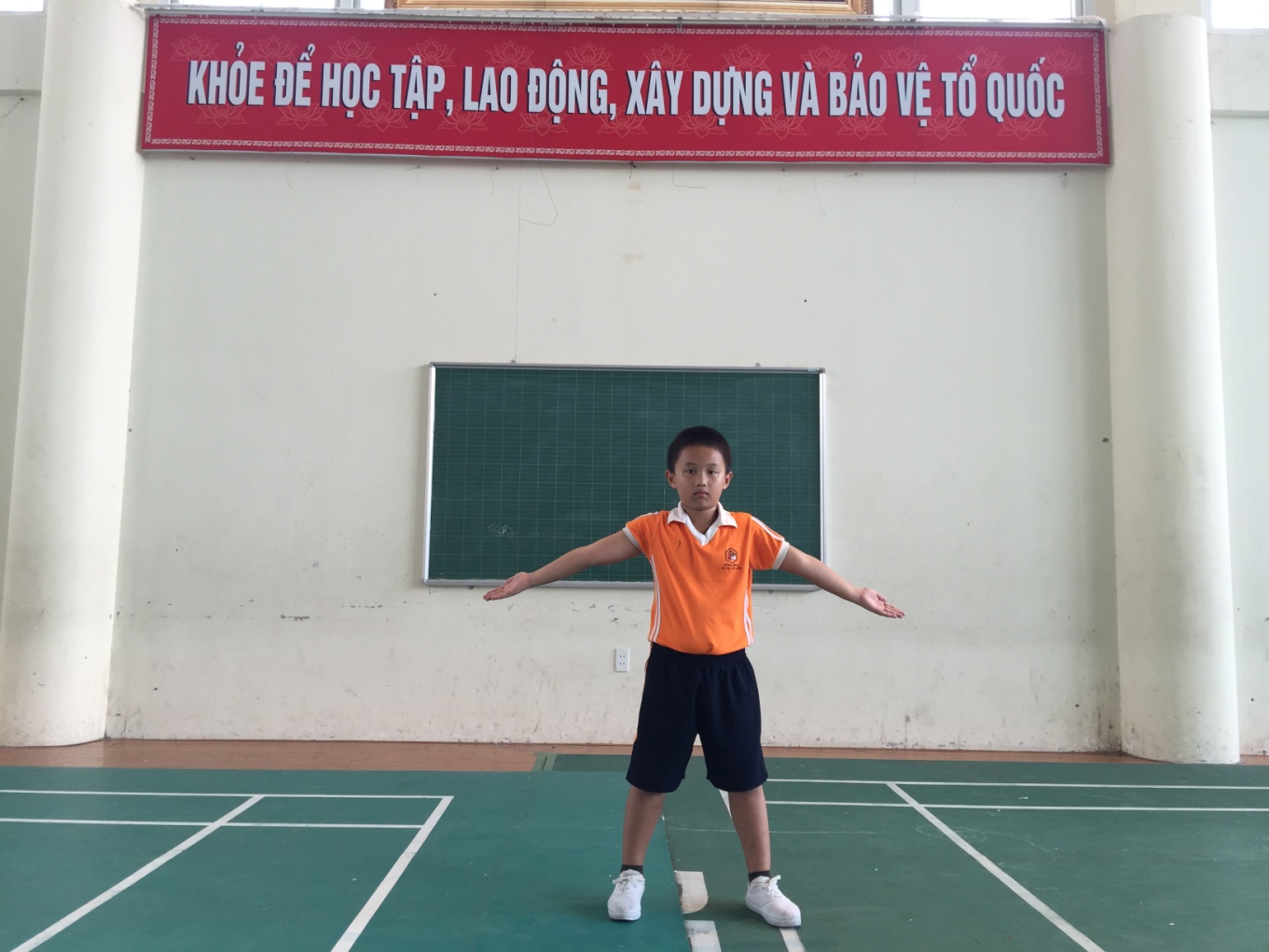 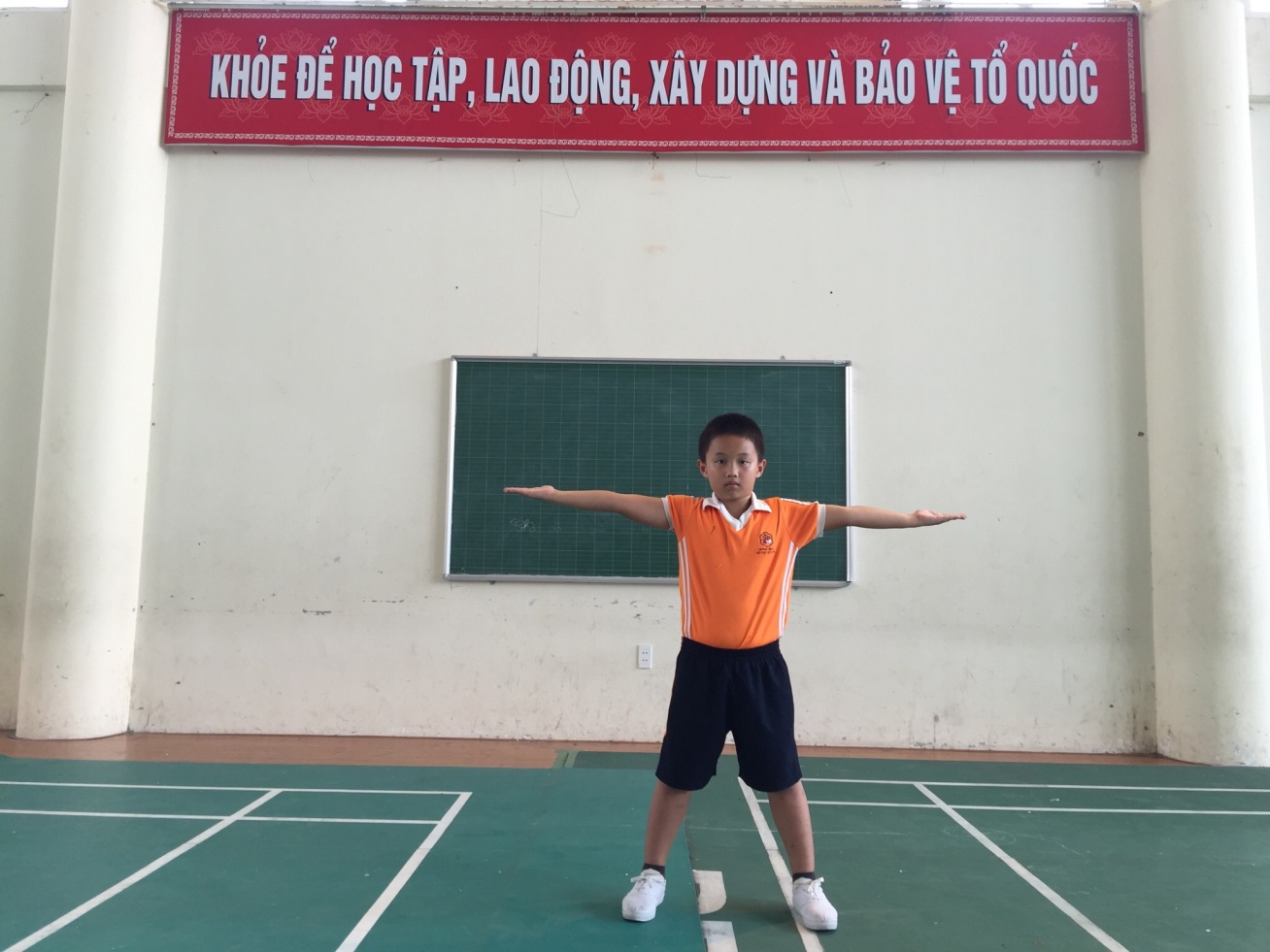 SAI
ĐÚNG
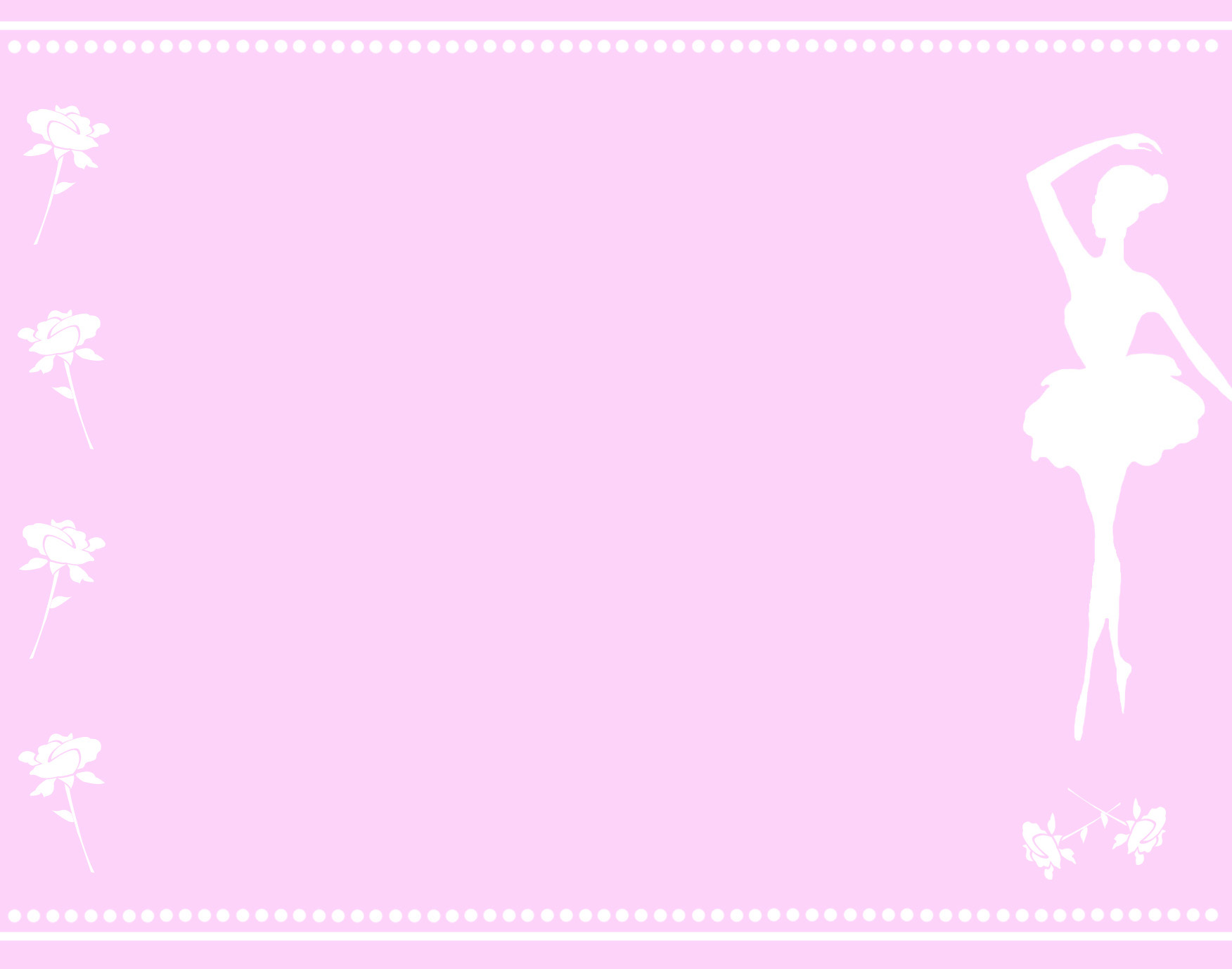 NHỊP 2
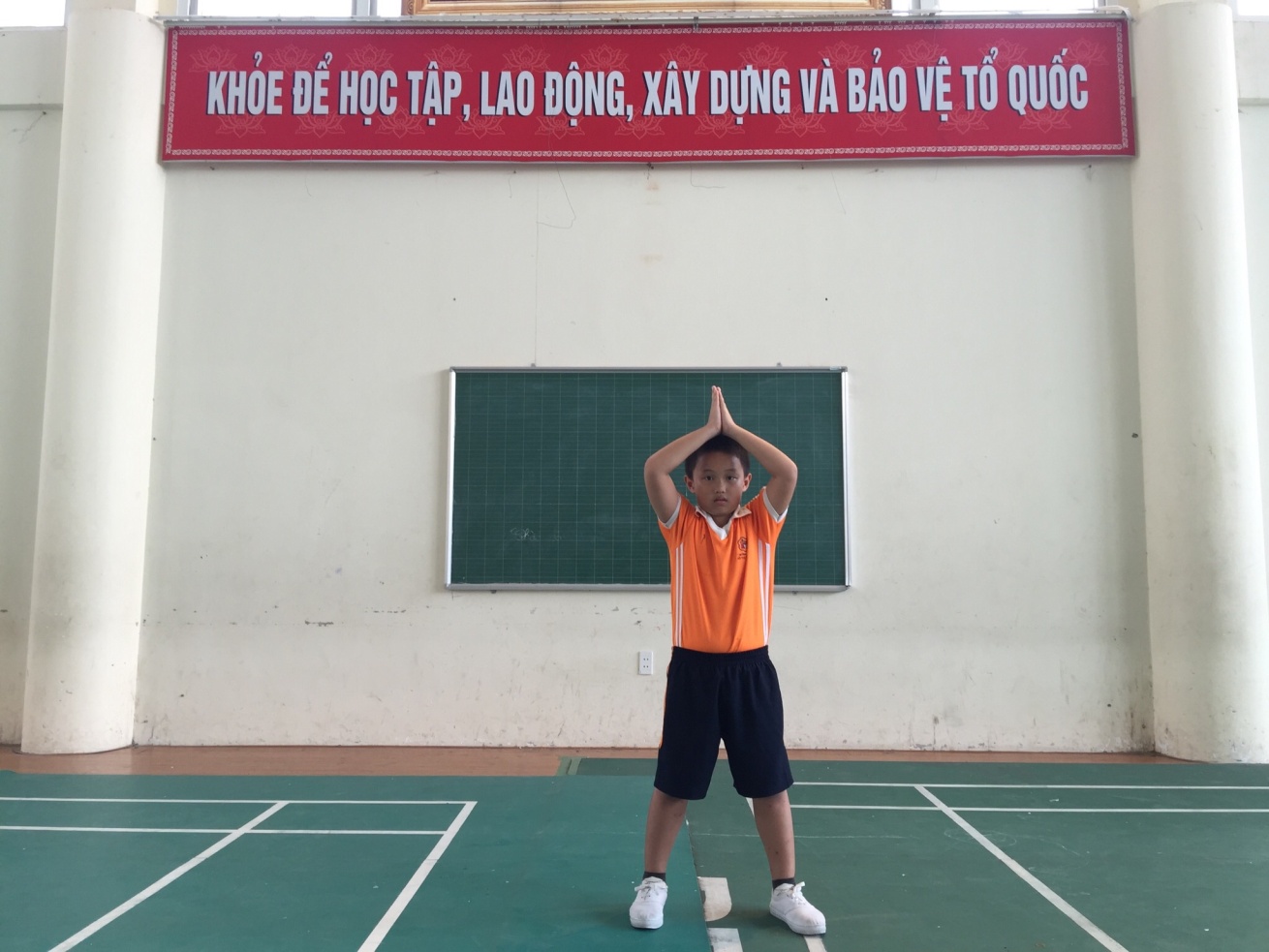 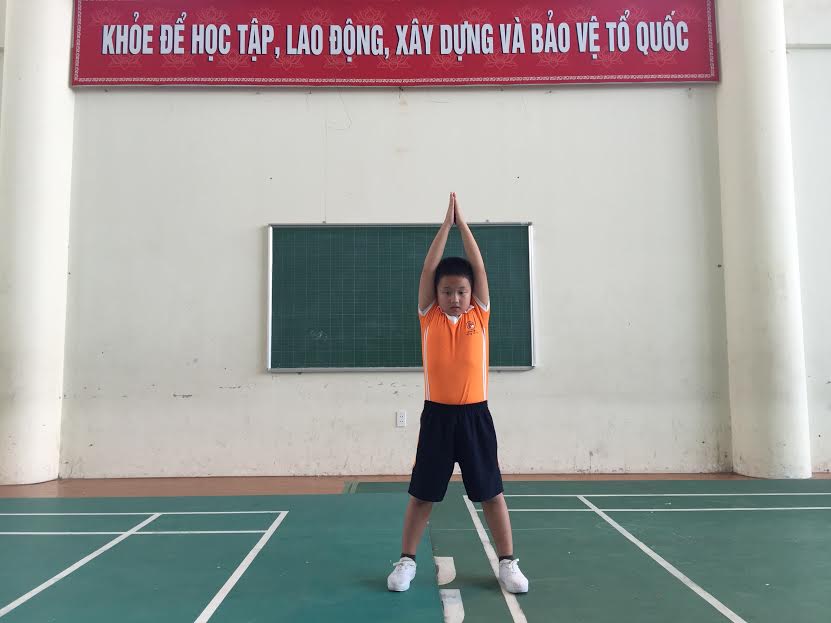 SAI
ĐÚNG
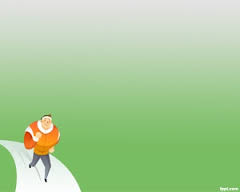 3. Kết thúc
- Thả lỏng
- Hệ thống bài học: Em hãy nhắc lại nội dung bài học ngày hôm nay?
- Nhận xét giờ học - Xuống lớp